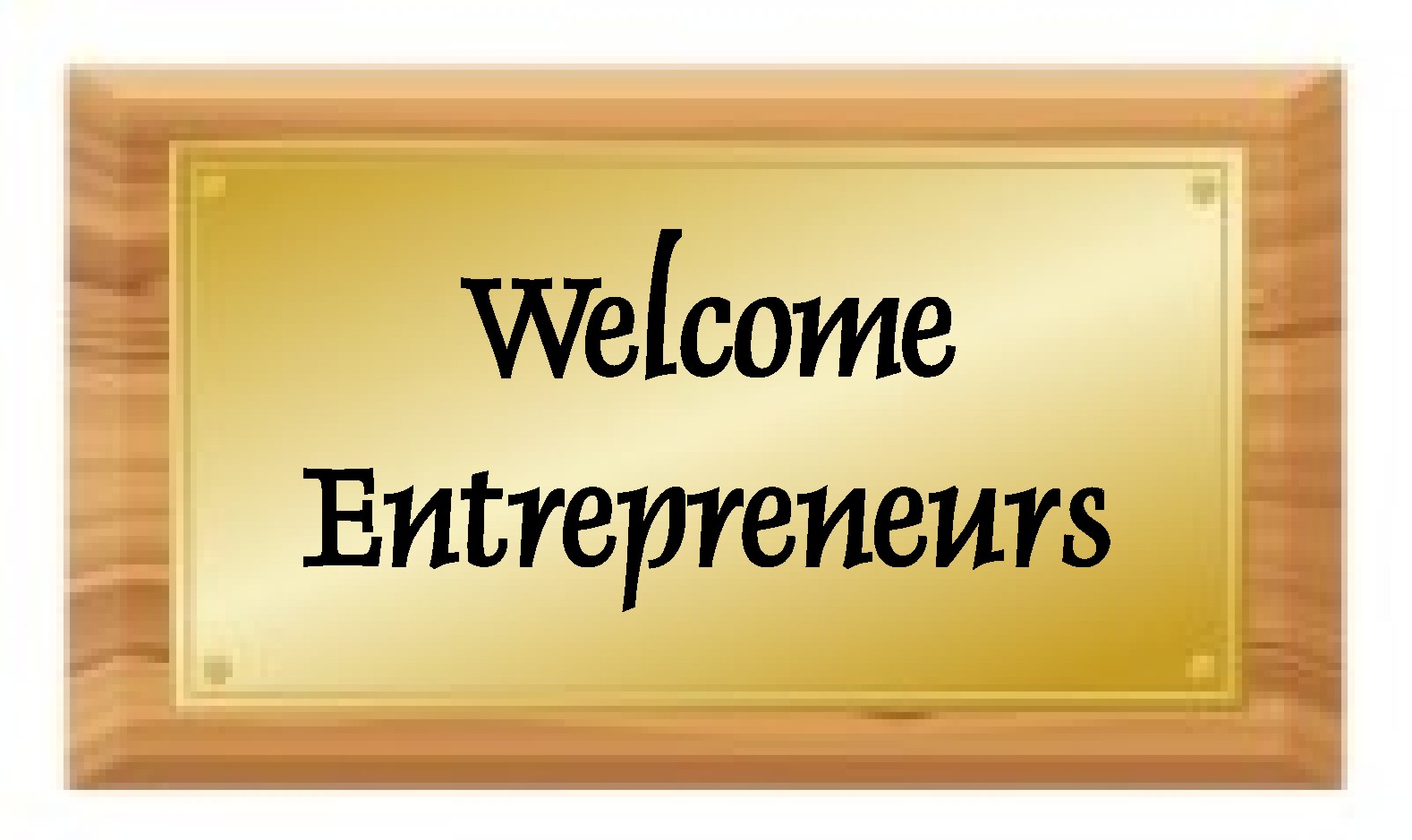 What is Entrepreneurship?
Keberanian seseorang untuk melakukan kegiatan usaha secara kreatif dan inovatif dalam rangka memperoleh keuntungan maupun untuk berkontribusi kepada tujuan-tujuan sosial kemasyarakatan.
Seven Perspectives on the Nature of Entrepreneurship
Seven Perspectives on the Nature of Entrepreneurship
continued
(Morris, Lewis &  Sexton, 1994).
PROFESI APA SAJA YANG BISA DIKATEGORIKAN SEBAGAI WIRAUSAHA?
Entrepreneur  can be in any proffesion, regardless of the field 
(Hisrich, Peters dan Shepherd, 2005)
Entrepreneur can be defined as ‘intrapreneur’ and ‘entrepreneur’
Intrapreneur dapat berperan sebagai pencetus (creator) atau penemu (inventor) di dalam suatu organisasi (corporate entrepreneur) atau di masyarakat (social entrepeneur) Entrepreneur adalah seseorang yang memainkan peran yang sama dengan intrapreneur di dalam perusahaan yang dikembangkannya sendiri.
WIRAUSAHA:SIAPA SAJA?
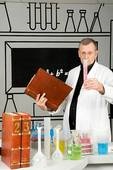 Pengembang Program Sekolah Alam Seni & Budaya Pertanian
Business entrepreneur
Academic Entrepreneur
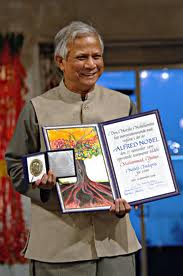 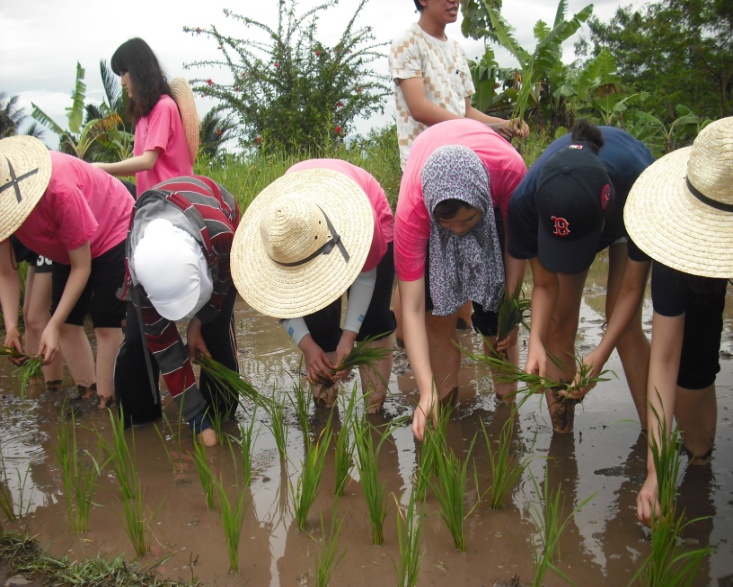 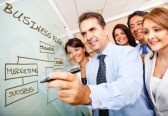 Social Entrepreneur
(Muhammad Yunus
bersama dg Grameen Bank)
Corporate Entrepreneur
Entrepreneurial Mindset (what it is?)
entrepreneurial mindset, are a set of psychological dispositions, which are embedded in habits and world-views (Dr. Max Senges).
a mindset is the way your believe systems and experience lets you look at things.
THE FIVE LEVELS OF ENTREPRENEURIAL DEVELOPMENT
Level One: The Self-Employed Mindset
Level Two: The Managerial Perspective
Level Three: The Attitude of Owner/Leader
Level Four: The Entrepreneurial Investor
Level Five: The True Entrepreneur

(To Know, To Do, To Be)